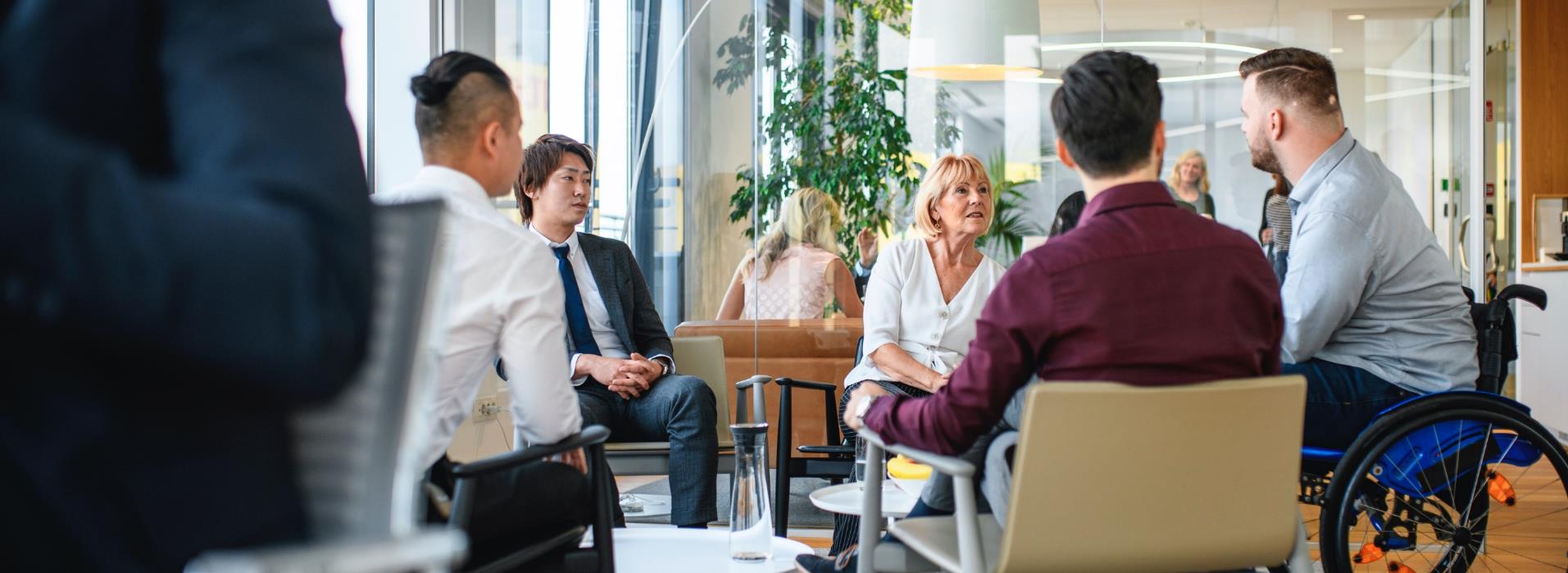 Demand Side Employment Initiative: EmployABILITY Business Grant
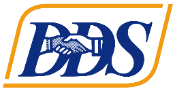 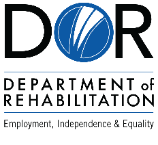 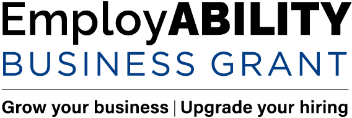 California Department of Rehabilitation Team
Sue Pelbath
Kim Rutledge
Jessica Grove
Megan Davis
Deputy Director of Vocational Rehabilitation Policy & Resources Division
Demand Side Employment Initiative (DSEI) Program Lead
Deputy Director of Specialized Services Division
Deputy Director of Legislation and Communications
Demand Side Employment Initiative (DSEI) Overview
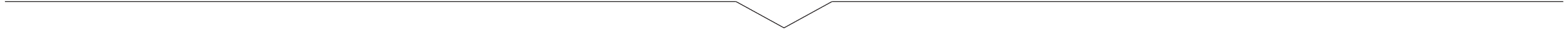 $10 million to increase employment opportunities for individuals with disabilities. 
DSEI provides incentives for businesses to hire people with disabilities.
DSEI consists of four key elements:
EmployABILITY Business Grant
Targeted Marketing Campaign
Earn and Learn Opportunities
Training for Human Resources Professionals
EmployABILITY Business Grant
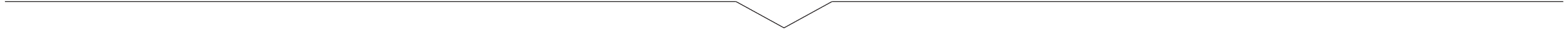 Funds available now through June 30, 2024
Grants ranging from $20,000 to $200,000
Expand businesses and create job opportunities for individuals with disabilities
Access to a valuable and diverse talent pool
For small- and medium-sized businesses in California
EmployABILITY Business Grant Requirements
1
2
Recipients must commit to employing individuals with disabilities
Recipients must provide a full- or part-time ongoing internship for individuals with disabilities to gain meaningful work experience
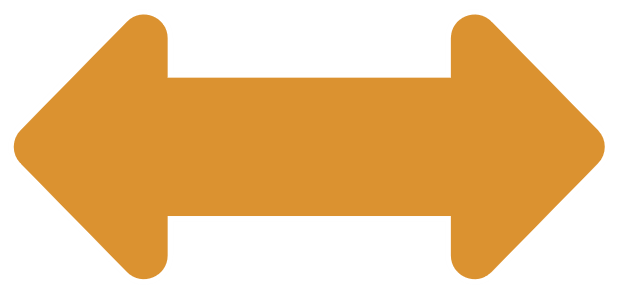 OR
How Can Grant Funds Be Used?
How Can Grant Funds Be Used?
1
2
3
4
5
6
1
Consulting Services
Training for inclusive practices, such as job analysis, interview strategies and job descriptions
Identifying potential placement for employees with disabilities
Making accessible work environments
Equipment Purchases & Training
w
Equipment Purchases & Training
2
To expand and or support business growth
To acquire accessibility equipment including hardware and software
New Hire Costs for Individuals with Disabilities
3
Advertising 
Onboarding
Training
First Month’s Wages
Training and Learning Programs
4
Paid Internships
Physical Location Improvement
5
Doors or Paths of Travel Modifications
Wheelchair Ramp Installation
Push-button Door Openers
Flashing Fire Alarms
Other Physical Modifications
Barrier Removal
6
Get Creative!
Key Dates
2022
2023
2024
EmployABILITY Business Grant applications can be submitted until December 31, 2023, or until funding runs out
Contracts funded through June 30, 2024
Check EmployABILITYCA.com for more information
What The Process Looks Like For Business Owners
Visit www.EmployABILITYCA.com to get all the information needed to apply
DOR and business owners create final contract
1
5
Submit application materials via email
DSEI panel review
Business owners notified of funding award
2
3
4
Grant recipients will need to submit quarterly reports to verify funds and hiring of individuals with disabilities.
Marketing Campaign to Celebrate and Highlight Grant Recipients
We’re Here to Help
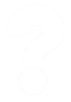 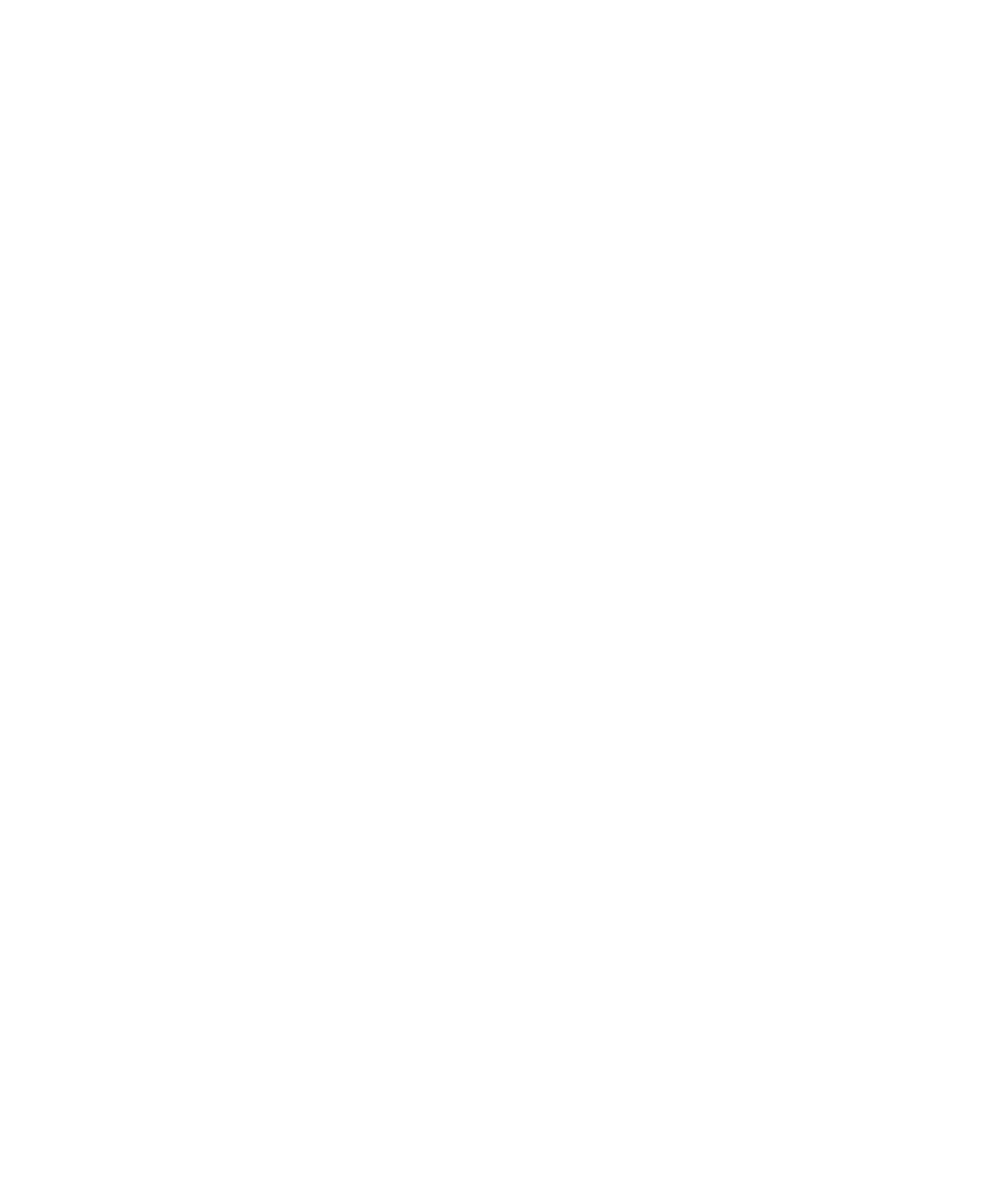 Email DSEI@dor.ca.gov for answers regarding the grant application process
We’re here to support hiring individuals with disabilities
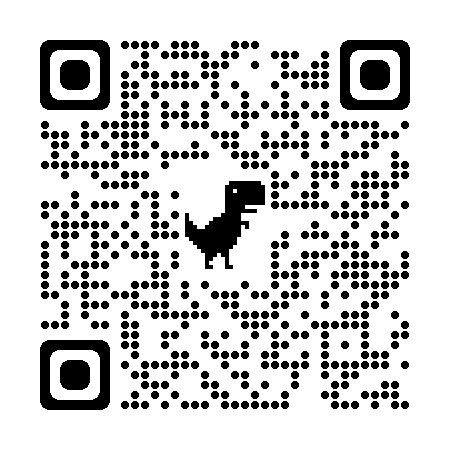 QR CODE GOES HERE
Thank you!
Interested in more information about the EmployABILITY Business Grant?
Scan the QR code to visit our website, EmployABILITYCA.com.